NuGet
THE Open Source Package Management System for .NET
Nick Airdo
Community Developer Advocate
Central Christian Church AZ (cccev)

Nick.Airdo@CentralAZ.com
@airdo
What Is NuGet?
“NuGet is a Visual Studio extension that makes it easy to install and update open source libraries and tools in Visual Studio.”
Can copy library files, source, add references, change config files, etc.
So What?
I’ll tell you…
Ever Hear of CPAN?
The Comprehensive Perl Archive Network
Called Perl’s “killer app”.
Was a game changer
Caused an explosion in the Perl world
Bottom line:
Made development faster & easier
Made modules shareable & discoverable
Others
JSAN http://openjsan.org/about.html
RubyGems http://rubygems.org/gems
NPM (node) http://search.npmjs.org/ 
PyPI (Python) http://pypi.python.org/pypi
[Speaker Notes: NPM == Node Package Manager.]
Some Package Management Systems
As of April 2011
* From Remi Taylor’s 2011 DCC presentation
[Speaker Notes: NuGet  had 147 on Dec 1st.]
Some Package Management Systems
As of Sept 2011
* As of 9/20/2011
Growth!
Released January 13th of this year!
That’s nearly 3X more packages since April
Number of packages obtained via NuGet is incredible.  Top four:
EntityFramework	81,661
jQuery			57,391
WebActivator		47,682
NUnit			34,180
http://nuget.org/List/Packages
* As of 9/20/2011
#3, WebActivator
A NuGet package that allows other packages to execute some startup code in web apps
NuGet Futures
“Streamlined package creation/deployment inside and outside of Visual Studio” *
Database migrations
* http://nuget.codeplex.com/wikipage?title=Specs
Could solve a problem…
Self updating modules, website, module gallery
Idea comes from Phil Haack: http://haacked.com/archive/2011/01/15/building-a-self-updating-site-using-nuget.aspx
Demo
(after these next two slides)
First, NuGet Command Line
Why?
You are hardcore
You like pain
You’re integrating building packages into your build system
You can use the NuGet Package Explorer
But, to each his own…
http://docs.nuget.org/docs/creating-packages/creating-and-publishing-a-package
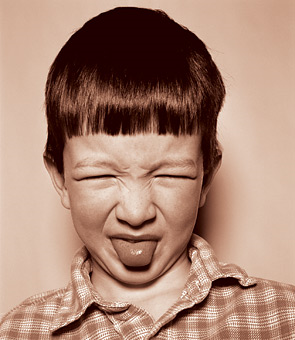 NuGet Package Explorer
One-click Install
http://nuget.codeplex.com/releases/59864/clickOnce/NuGetPackageExplorer.application
Also in your Swag-Bag
Demo
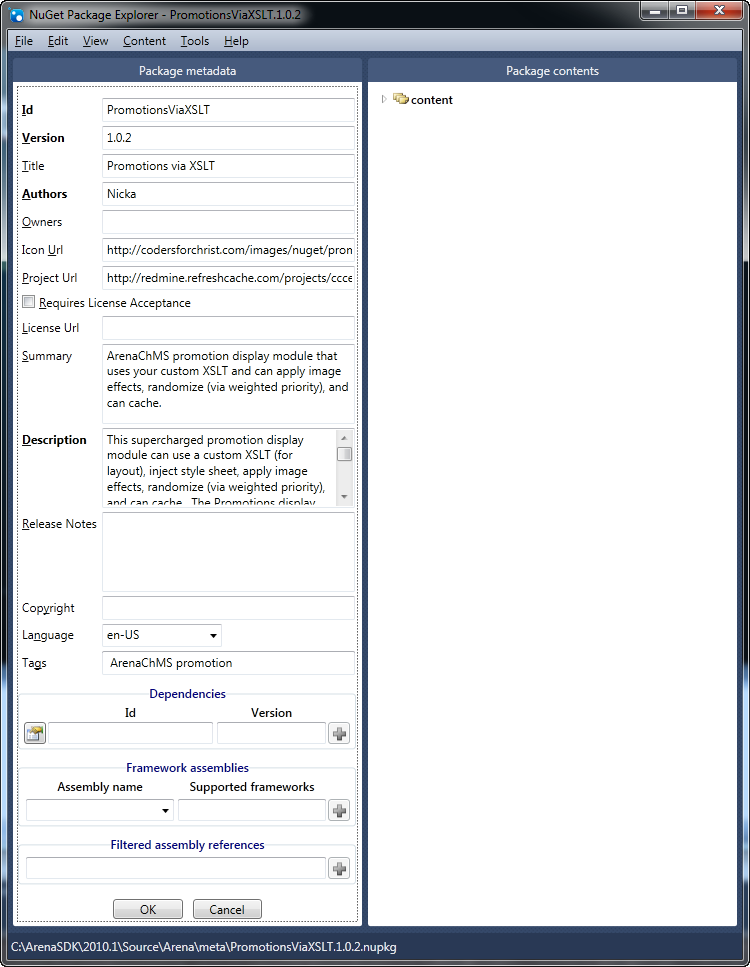 DEMO
[Speaker Notes: New Package,
Edit Package Metadata]
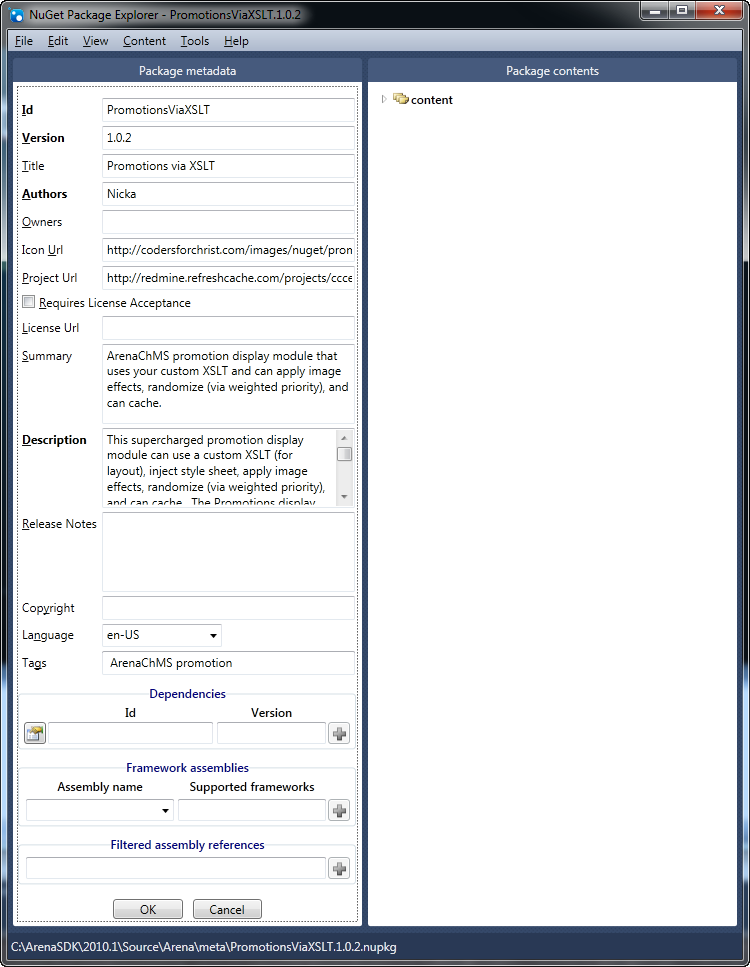 DEMO
Recommed everyone use the following NuGet Tag Names:
ArenaChMS
RockBlock
DEMO
[Speaker Notes: Think of the Content folder as the root of your target application. For example, to add an image in the /images directory of the target application, make sure to place the image in the Content/images folder of the package.]
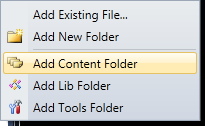 Add Content Folder


Add New Folder (under content)

Drag your module/block folder into your [Org] folder.
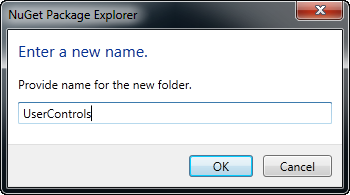 DEMO
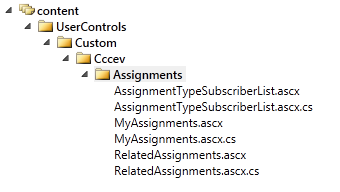 [Speaker Notes: Think of the Content folder as the root of your target application. For example, to add an image in the /images directory of the target application, make sure to place the image in the Content/images folder of the package.]
Drag any DLLs you reference in your module/block(it will prompt you and put them where they really go)
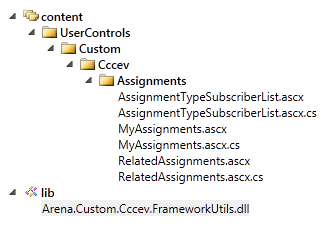 DEMO
Add Tools Folder if you have powershell scripts you need executed upon install/uninstall

Save
& Save Metadata too
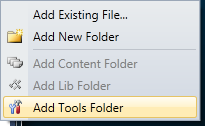 DEMO
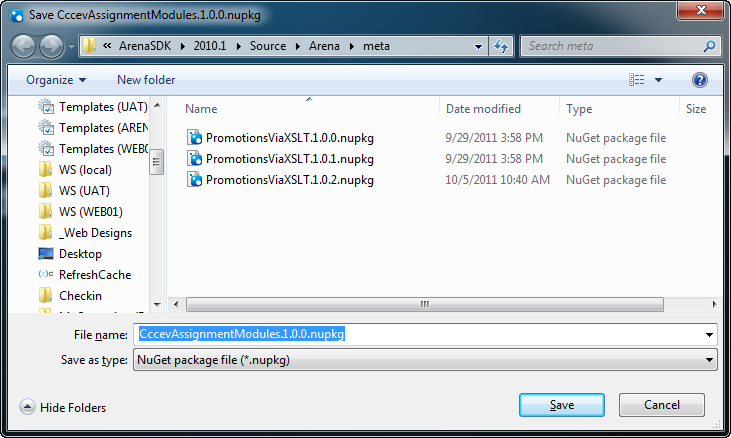 [Speaker Notes: tools - The tools folder of a package is for powershell scripts and programs accessible from the Package Manager Console. After the folder is copied to the target project, it is added to the `$env:Path (PATH) environment variable.]
*.nuspec file
<?xml version="1.0"?>
<package xmlns="http://schemas.microsoft.com/packaging/2010/07/nuspec.xsd">
  <metadata>
    <id>CccevAssignmentModules</id>
    <version>1.0.0</version>
    <title>Assignment Module Collection (Cccev)</title>
    <authors>nicka</authors>
    <owners />
    <requireLicenseAcceptance>false</requireLicenseAcceptance>
    <description>A collection of Assignment type modules for doing things like viewing the subscribers of an assignment type and an alternate MyAssignments module intended for use in a Arena Portal DockContainer module.</description>
    <summary>This is a test</summary>
    <language>es-US</language>
    <tags>ArenaChMS</tags>
  </metadata>
  <files>
    <file src="content\UserControls\Custom\Cccev\Assignments\AssignmentTypeSubscriberList.ascx" target="content\UserControls\Custom\Cccev\Assignments\AssignmentTypeSubscriberList.ascx" />
    <file src="content\UserControls\Custom\Cccev\Assignments\AssignmentTypeSubscriberList.ascx.cs" target="content\UserControls\Custom\Cccev\Assignments\AssignmentTypeSubscriberList.ascx.cs" />
    <file src="content\UserControls\Custom\Cccev\Assignments\MyAssignments.ascx" target="content\UserControls\Custom\Cccev\Assignments\MyAssignments.ascx" />
    <file src="content\UserControls\Custom\Cccev\Assignments\MyAssignments.ascx.cs" target="content\UserControls\Custom\Cccev\Assignments\MyAssignments.ascx.cs" />
    <file src="lib\Arena.Custom.Cccev.FrameworkUtils.dll" target="lib\Arena.Custom.Cccev.FrameworkUtils.dll" />
  </files>
</package>
DEMO
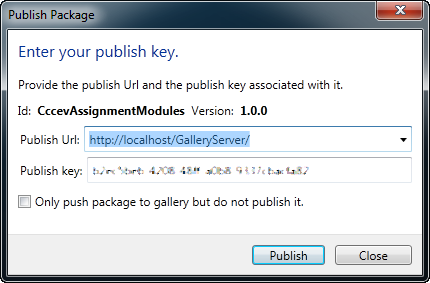 Publish Key
Get your Publish key from the NuGet Gallery server or other
Publish
Via GUI
Or via cmd line
Or via Galleryhttp://localhost/GalleryServer/upload/package
DEMO
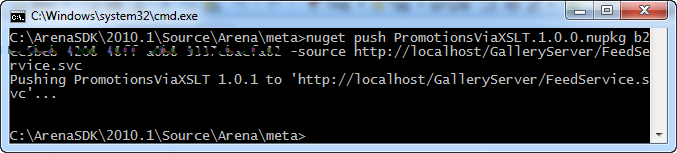 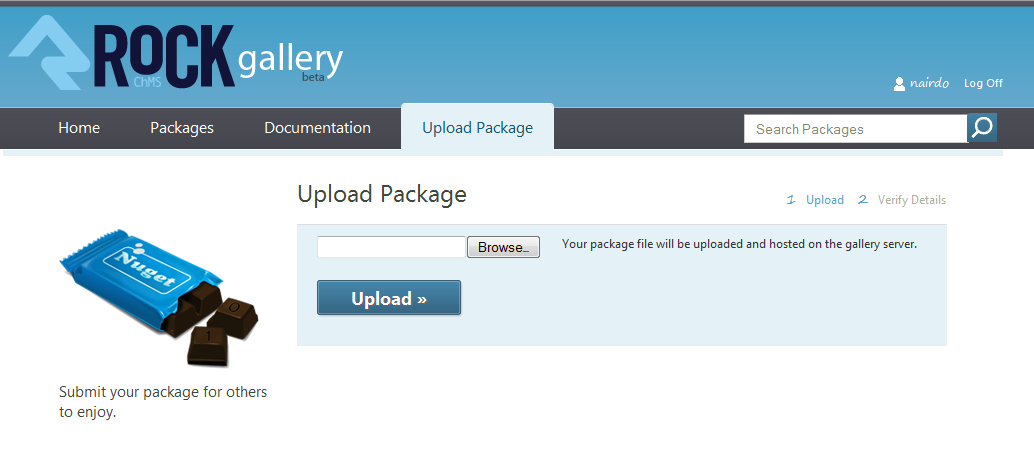 DEMO
Piece of freaking cake!
Couldn't be any easier

Now go see your published package
DEMO
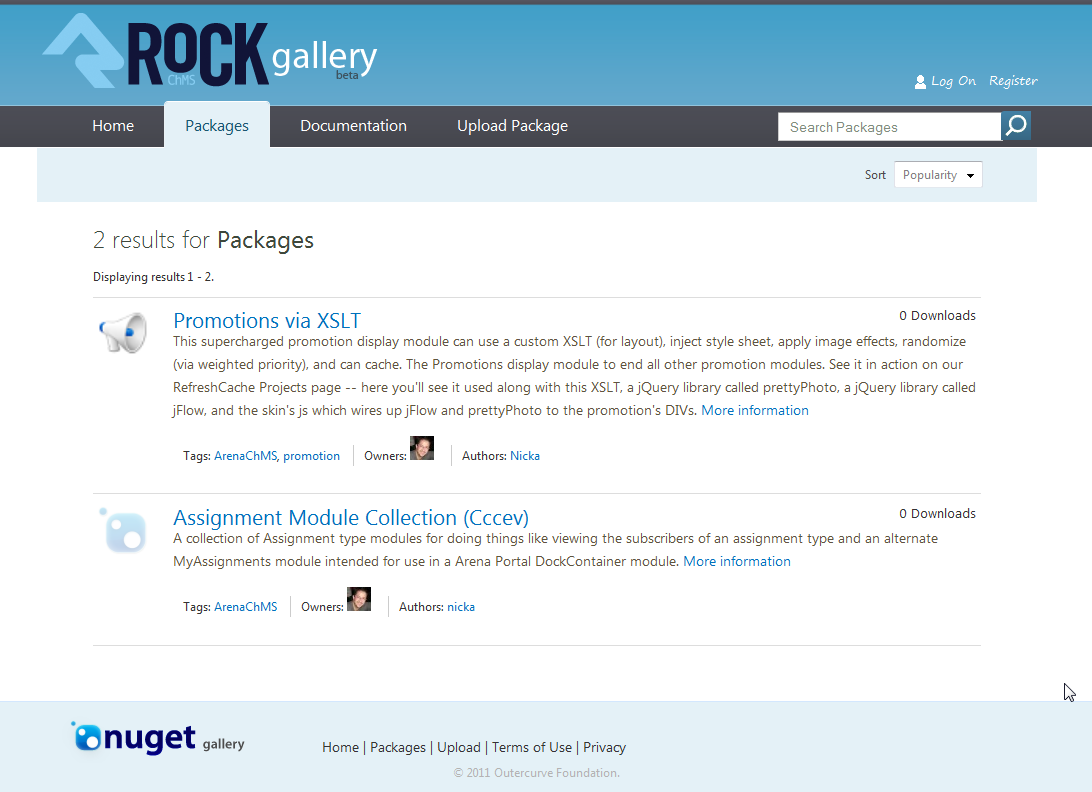 DEMO
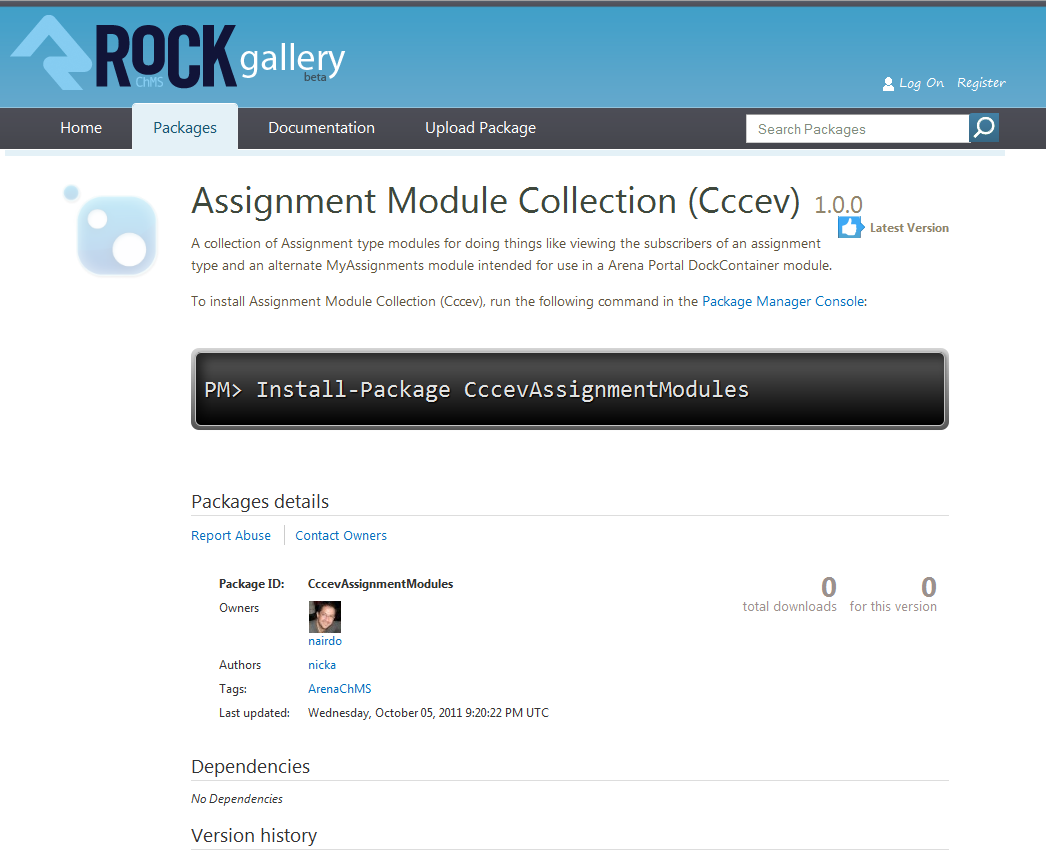 DEMO
Now the cool part…
Using Fabio Franzini’s work which used Phil Haack’s work…
DEMO
(open VS solution)
NuGet.Package.WebManager block and someday an Arena module
When Arena moves to .NET 4.0
DEMO
PackageSources.config
<sources>
      <source url="http://refreshcache.com/nuget/nuget" displayname="RefreshCachePackages" filterpreferred="false" />
      <source url="C:\Misc\NuGetGallery\Website\App_Data\Packages" displayname="RockChMS Blocks" filterpreferred="false" />
…
</sources>
DEMO
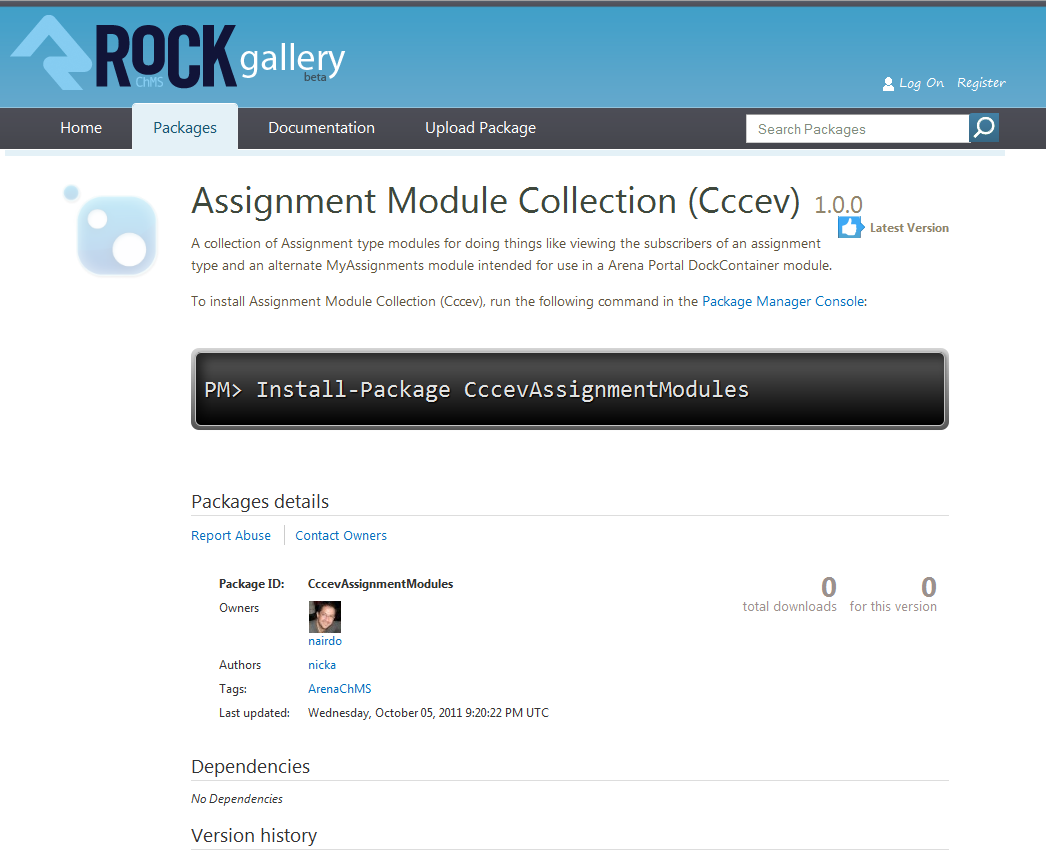 DEMO
Before install
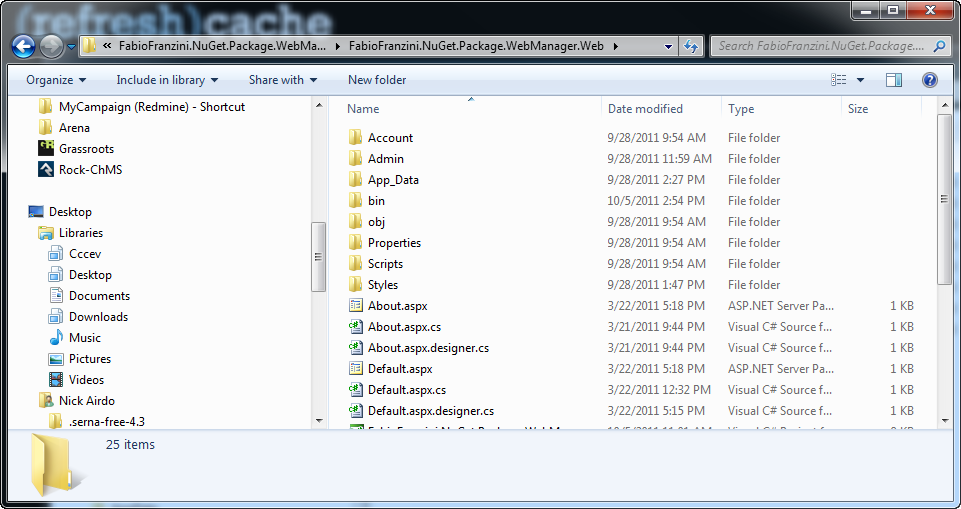 DEMO
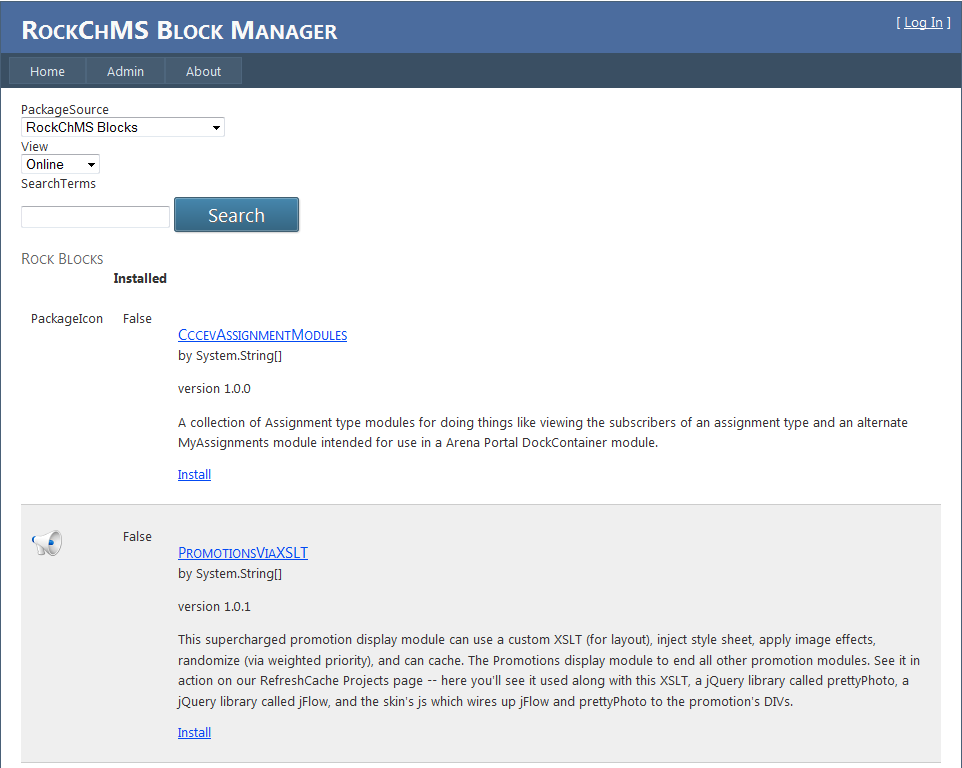 DEMO
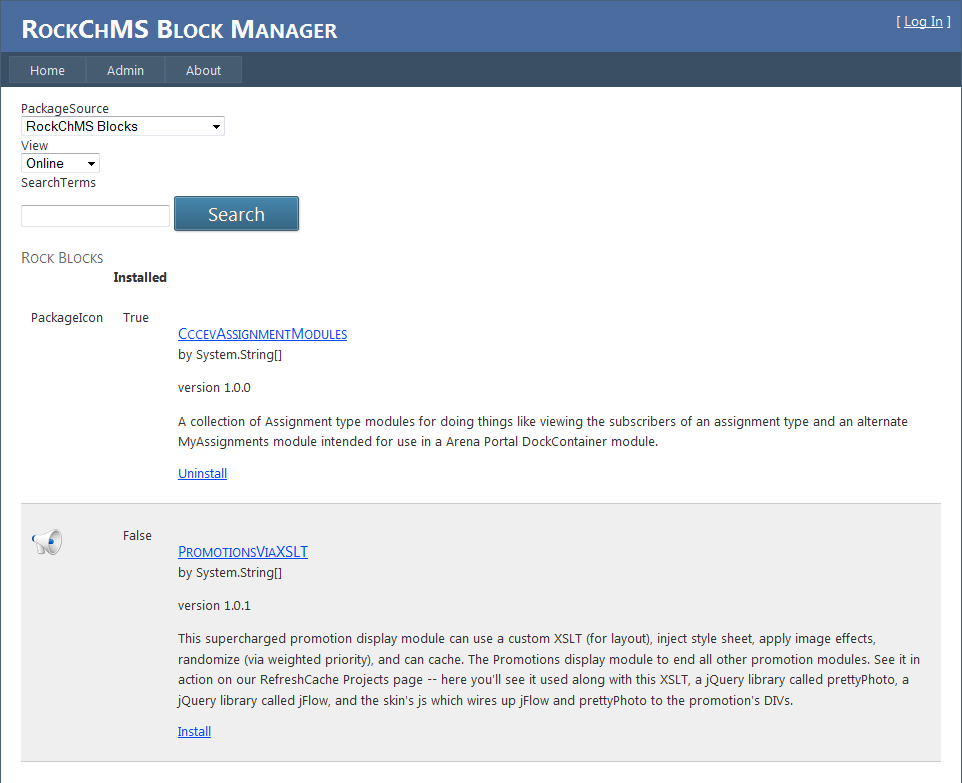 DEMO
After install
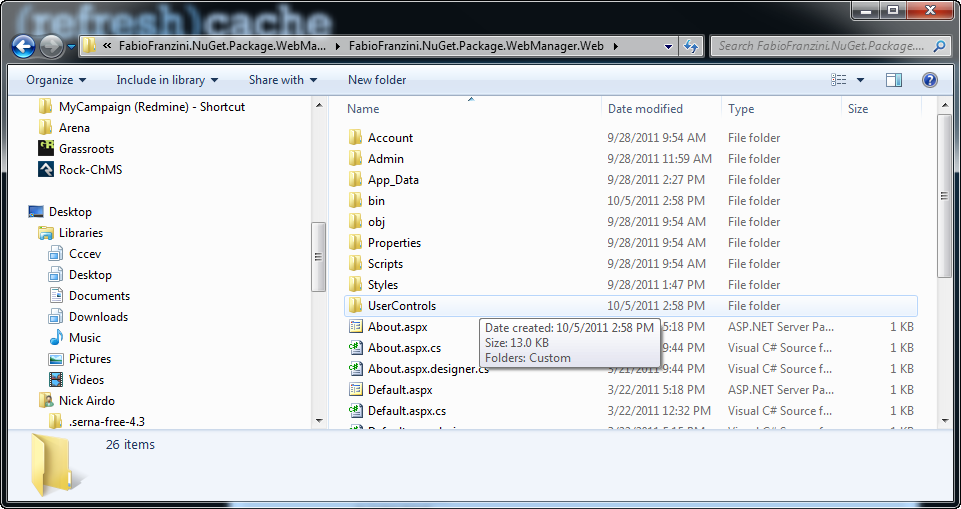 DEMO
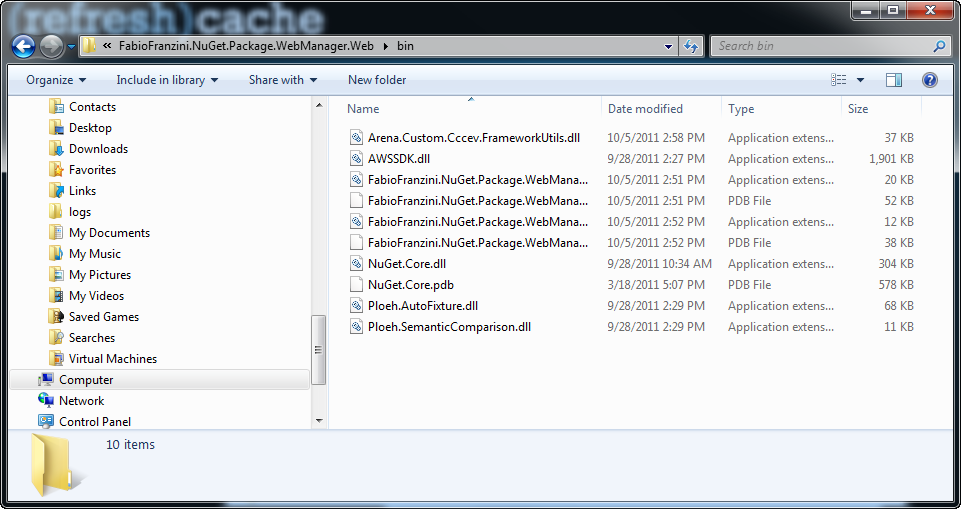 DEMO
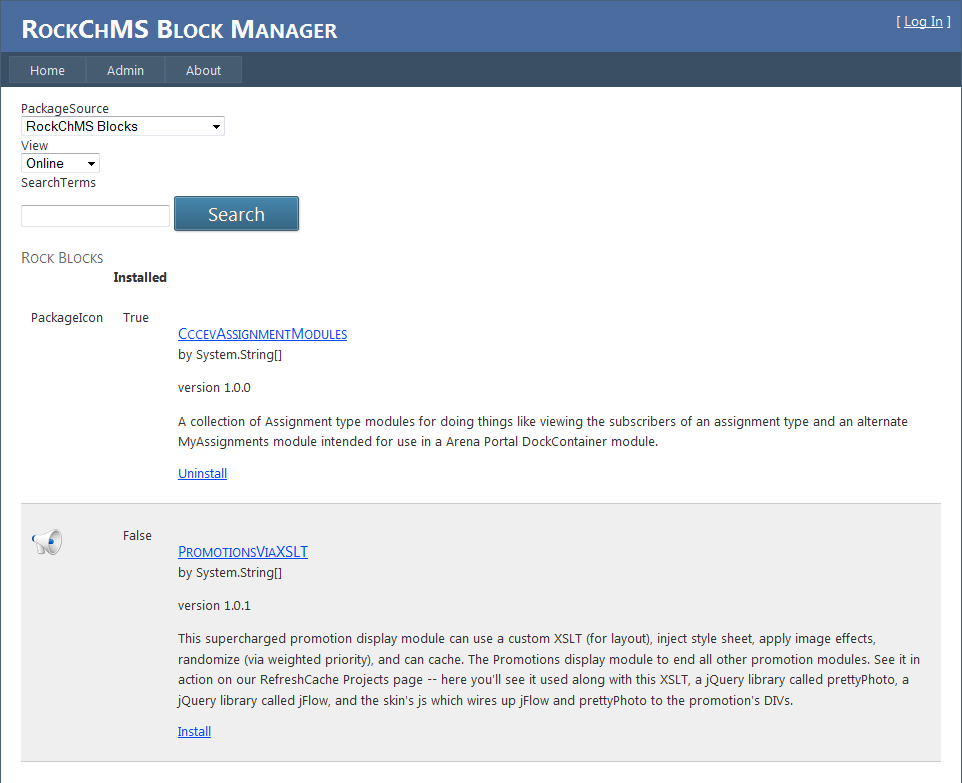 DEMO
After uninstall
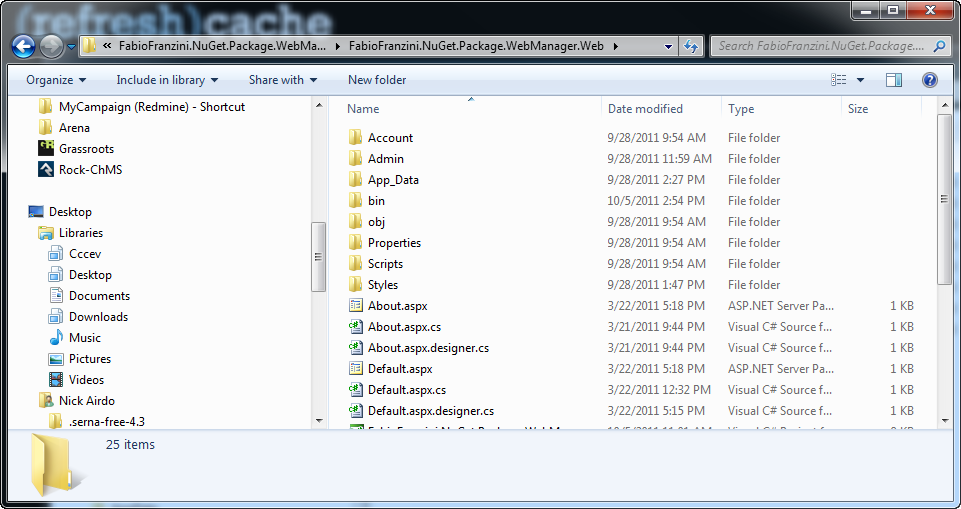 DEMO
Also have RefreshCache NuGet.Server(not fully working yet)
http://refreshcache.com/nuget/ 
http://refreshcache.com/nuget/nuget/ (package source)
DEMO
References
Much of my initial understanding of NuGet came from a Desert Code Camp (DCC) presentation in April by “remi” Taylor:
https://github.com/remi/presentations/tree/master/2011/DCC 
Everything else comes from Phil Haacks blog (http://haacked.com/) and the NuGet Docs http://docs.nuget.org/